COPD
Dr Yogini Raste 
Consultant Chest Physician
Croydon University Hospital
What is COPD?
COPD stands for chronic obstructive pulmonary disease – a term that covers conditions including emphysema and chronic bronchitis 
Chronic bronchitis – inflammation and narrowing of the airways
Emphysema – destruction of the alveoli causing reduction in ability of lungs to perform gas exchange; air also gets stuck, ‘gas trapping’
Both these processes make it more difficult to move air in and out of the lungs
Symptoms: breathlessness, wheeze, cough, sputum/mucus; can get recurrent infections
CT
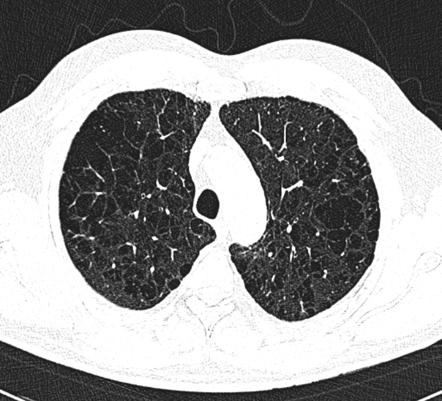 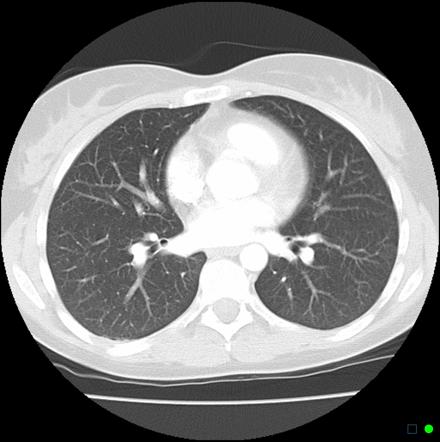 CT
What is COPD?
COPD is predominantly caused by smoking 
In the developing world, it is also associated with exposure to smoke from open fires
Passive smoking can also cause respiratory symptoms, especially in children
Smoking cannabis with tobacco has a superadded effect on the lungs causing emphysema 
People who have an enzyme deficiency (alpha-1-antitrypsin) are also more at risk if they smoke
Diagnosis
Symptoms
Smoking history
Spirometry – breathing test measuring the flow of air out of the lungs
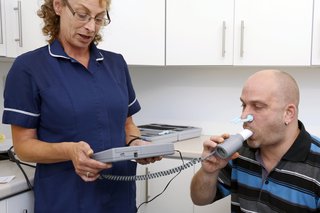 COPD as a multisystem disease
Respiratory 
Skeletal muscle dysfunction 
Weight loss
Cardiovascular disease
Osteoporosis
Depression
Physical activity in COPD
Importance in keeping people out of hospital, reducing the risk of them getting readmitted 
Reduced physical activity is the strongest predictor of mortality in COPD
COPD – the ‘Missing Millions’
In the UK approx. 900,000 formally diagnosed with COPD, but an estimated 2 million remain undiagnosed
Importance of early diagnosis – help people with quitting smoking, starting medications, treating infections early and getting active